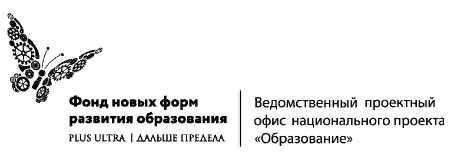 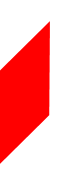 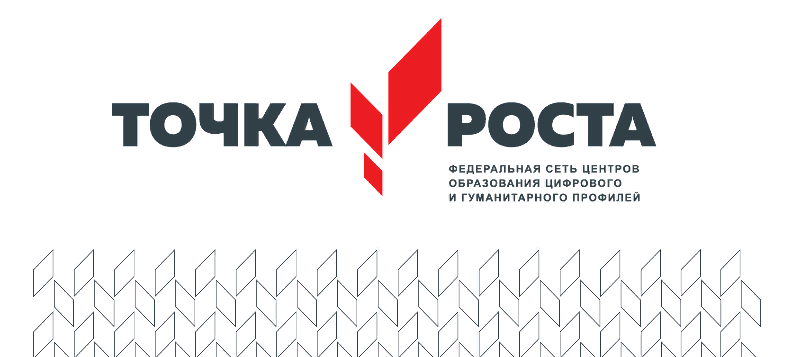 МБОУ «Панфиловская СОШ»
Ленинск-Кузнецкий  МО
1
ЦЕЛИ И ЗАДАЧИ  ЦЕНТРА «ТОЧКА РОСТА»
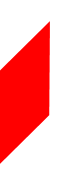 СОЗДАНИЕ УСЛОВИЙ ДЛЯ ВНЕДРЕНИЯ на уровнях начального общего, основного общего и ( или) среднего общего образования новых методов обучения и воспитания, образовательных технологий, обеспечивающих освоение обучающимися основных и дополнительных общеобразовательных программ цифрового, естественнонаучного, технического и гуманитарного профилей;

ОБНОВЛЕНИЕ СОДЕРЖАНИЯ И СОВЕРШЕНСТВОВАНИЕ МЕТОДОВ обучения предметов «Технология», «Информатика», «Основы безопасности жизнедеятельности»

ИСПОЛЬЗОВАНИЕ ИНФРАСТРУКТУРЫ ВО ВНЕУРОЧНОЕ ВРЕМЯ как общественного пространства для развития общекультурных компетенций и цифровой грамотности населения, шахматного образования, проектной деятельности, творческой, социальной самореализации детей, педагогов, родительской общественности
ОБРАЗОВАТЕЛЬНЫЕ НАПРАВЛЕНИЯ
2
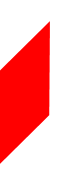 ОБРАЗОВАТЕЛЬНЫЕ НАПРАВЛЕНИЯ
Основные общеобразовательные программы:
«Технология», Информатика», «Основы безопасности жизнедеятельности»

Разноуровневые дополнительные общеобразовательные программы цифрового, технического и гуманитарного профилей:
проектная деятельность
шахматное образование
IT-технологии
Техническое («Робототехника»)
медиатворчество
социокультурные мероприятия
информационная, экологическая, социальная, дорожно-транспортная безопасность
ПЛАНИРОВАНИЕ РАБОТЫ ЦЕНТРА
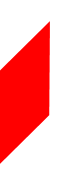 Получение лицензии на дополнительное образование детей и взрослых;

Положение о Центре образования цифрового и гуманитарного профилей «Точка роста»;

План по информационному сопровождению о Центре образования цифрового и гуманитарного профилей «Точка роста»;
ПЛАНИРОВАНИЕ РАБОТЫ ЦЕНТРА
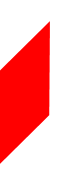 Повышение квалификации педагогов;

Штатное расписание Центра образования цифрового и гуманитарного профилей «Точка роста»; 

План учебно-воспитательных и социокультурных мероприятий Центра «Точка роста».
ПЛАНИРОВАНИЕ РАБОТЫ ЦЕНТРА
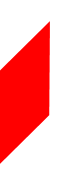 Должностные инструкции и трудовые договора  педагогов  Центра «Точка роста»;

Зачисление учащихся в группы дополнительного образования на базе Центра «Точка роста»;

 Рабочие программы по предметам «Технология», «Информатика», «ОБЖ», внеурочной деятельности.
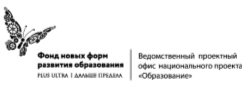 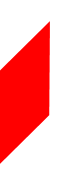 ПОВЫШЕНИЕ КВАЛИФИКАЦИИ ПЕДАГОГОВ
ГИБКИЕ КОМПЕТЕНЦИИ ПРОЕКТНОЙ ДЕЯТЕЛЬНОСТИ
Навыки презентации проекта
Обучение гибким компетенциям:
Командная работа
Креативное и критическое мышление
8 педагогов в 2020 году прошли курсы на платформе
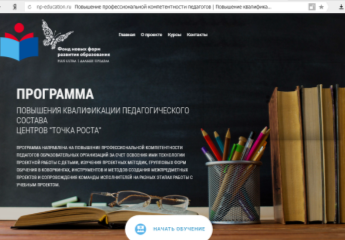 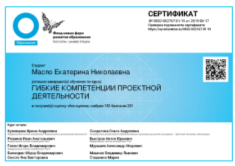 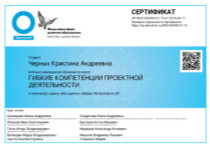 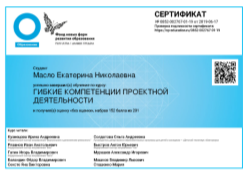 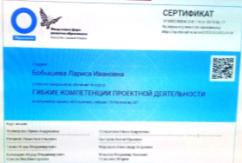 Мероприятия Центра «Точка роста»
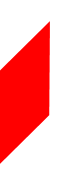 Открытие Центра «Точка  роста - 2020» - сентябрь 2020 г.
Педагогические советы – ноябрь 2020г., январь, март 2021г.
Экологические уроки «Сохраним планету» - октябрь, сентябрь, май 2020г.
Акция «День белый журавлей» - октябрь 2020г.
День Конституции – декабрь 2020г.
Работа краеведческого кружка «Истоки».
Литературные уроки к 200-летию со дня рождения Ф.М. Достоевского – июнь 2021г.
Диктант Победы – апрель 2021г.
День истории и традиций – июль 2021г.
 День семьи, любви и верности – июль 2021г.
 День Государственного флага – август 2021г.
  Уроки успеха – сентябрь 2021г.
 Дни солидарности – сентябрь 2021г.
 Дни науки – февраль 2020г.
 Дополнительное образование «Робототехника».
Дополнительное образование «Профориентир».
 Ученическое самоуправление.
Участие в проекте «Билет в будущее»
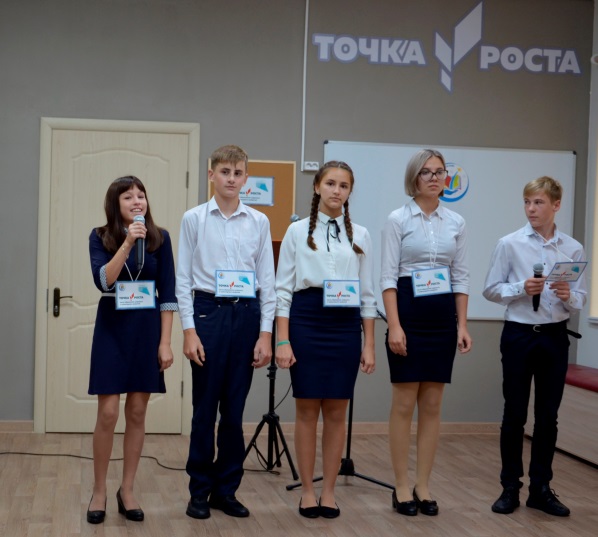 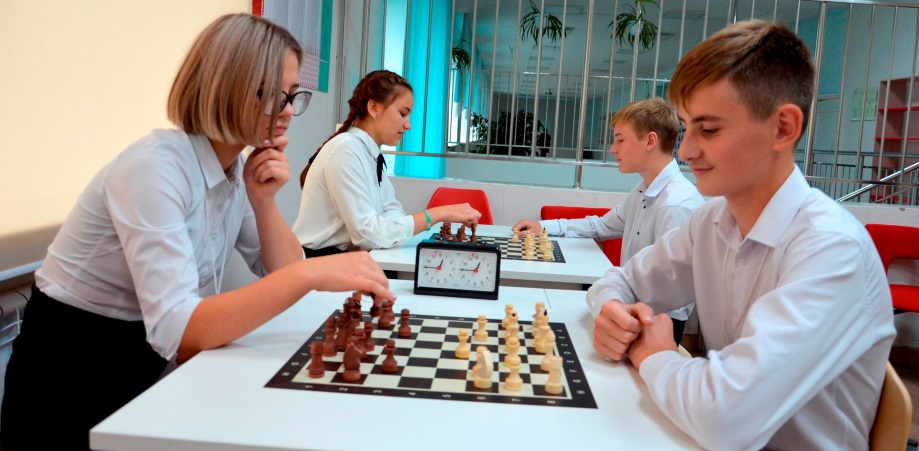 ТОЧКА РОСТА – ПУТЬ К УСПЕХУ!
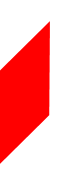 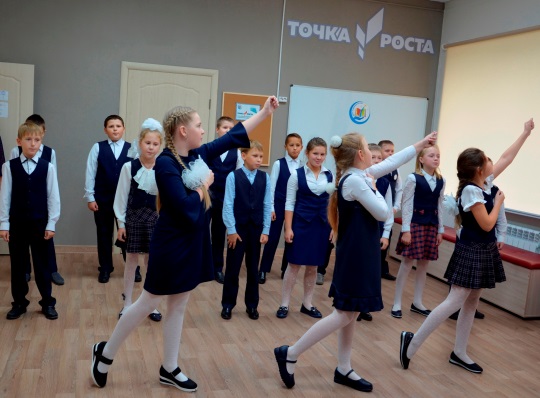 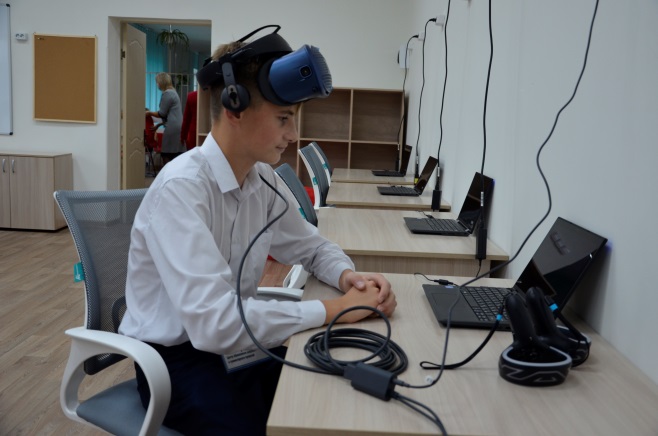 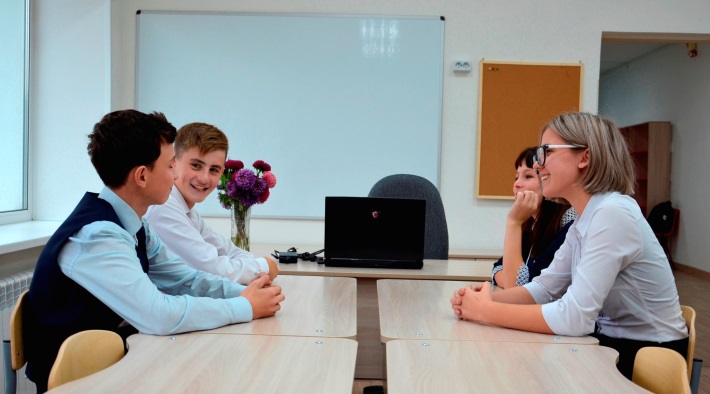 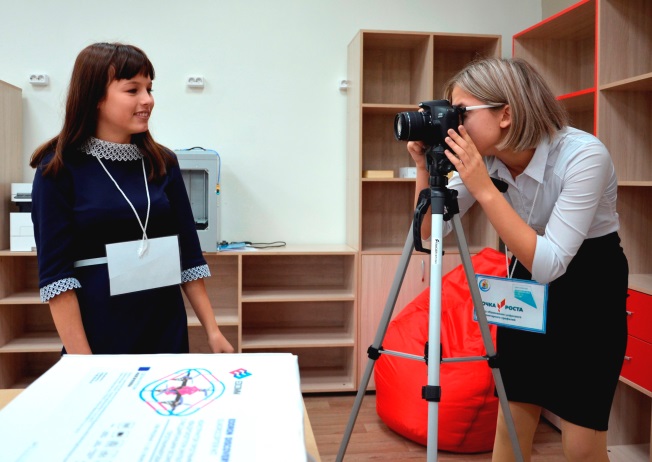 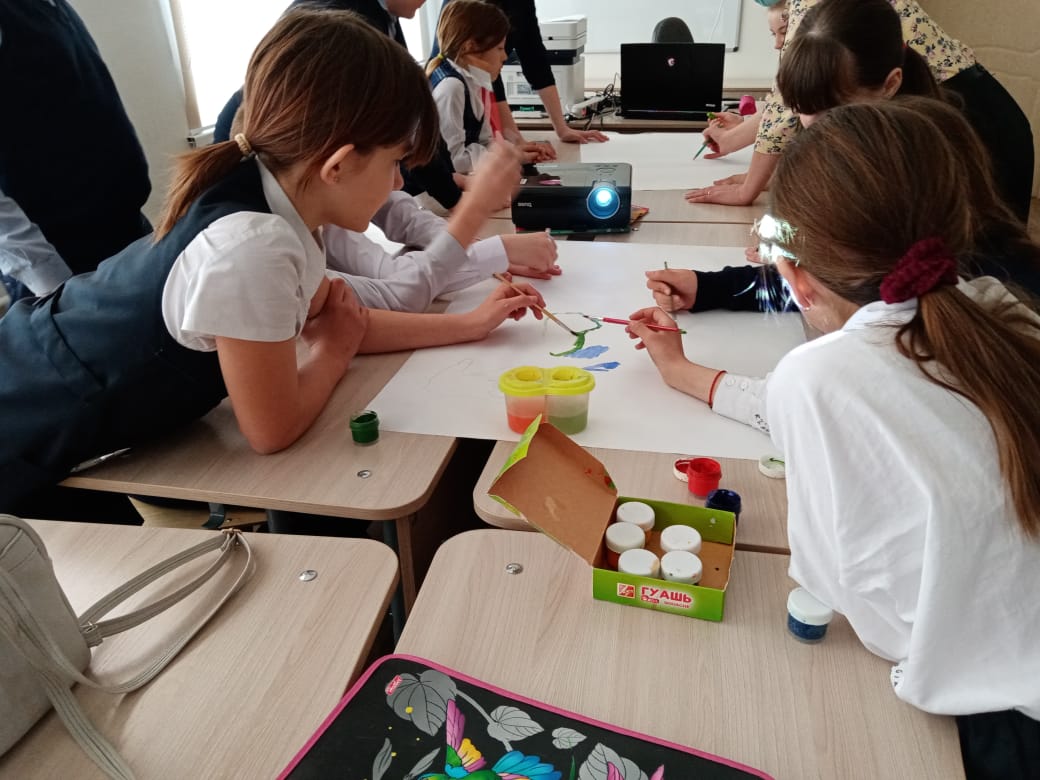 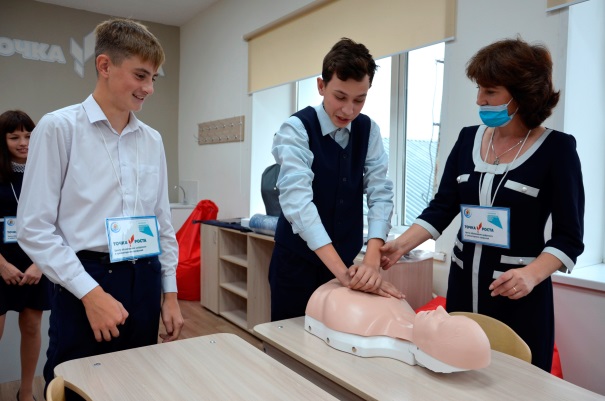 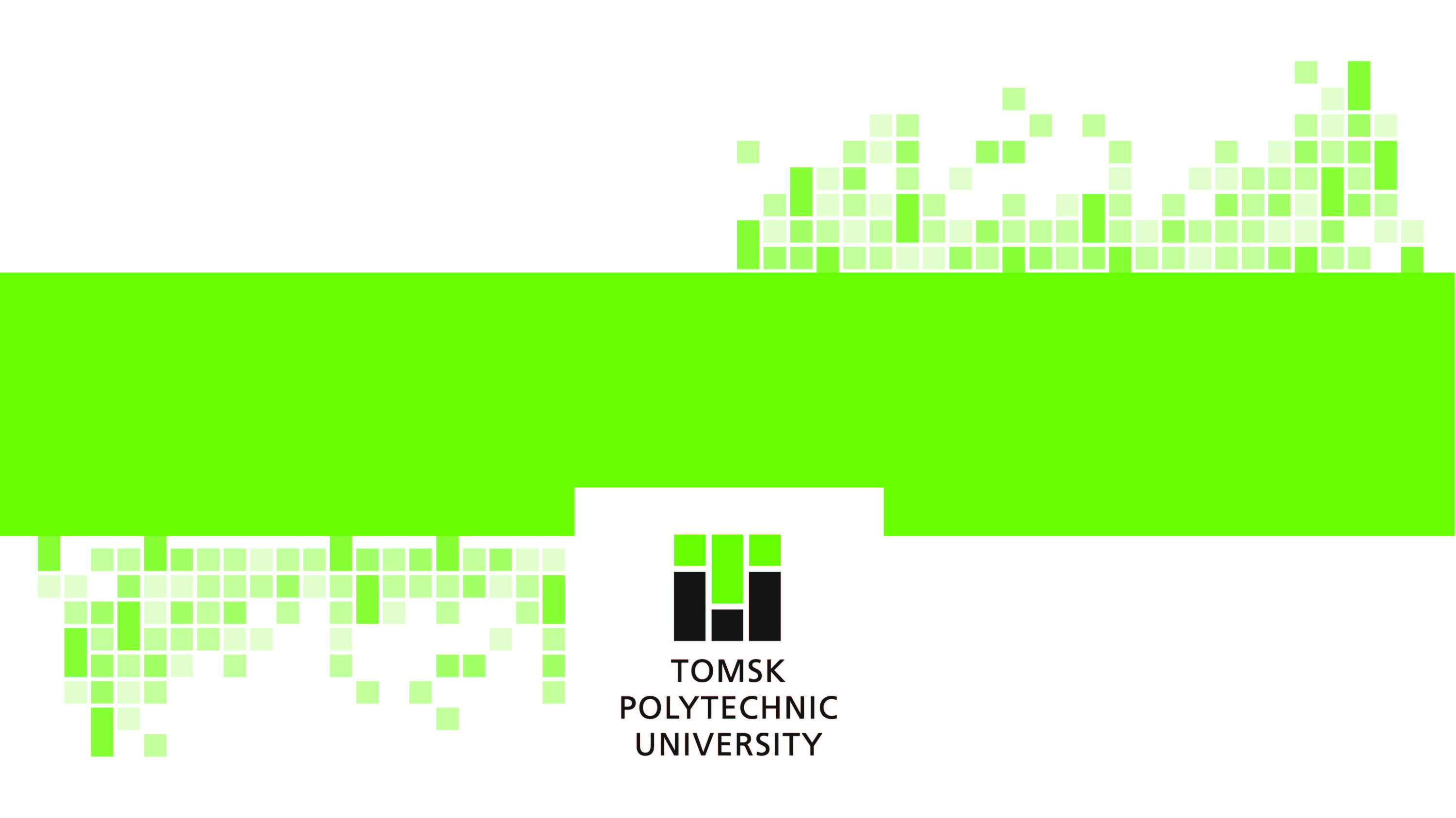 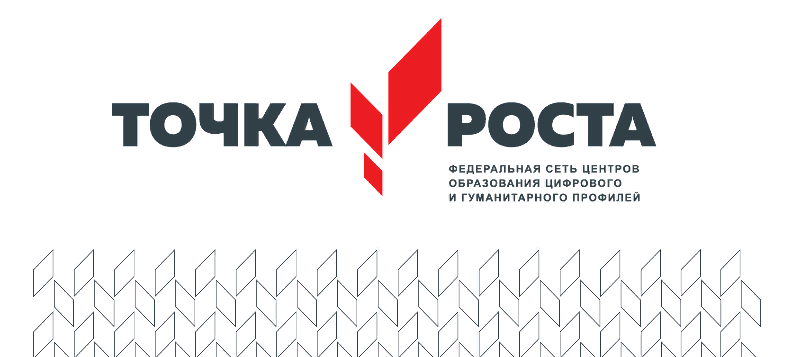 СПАСИБО ЗА ВНИМАНИЕ!